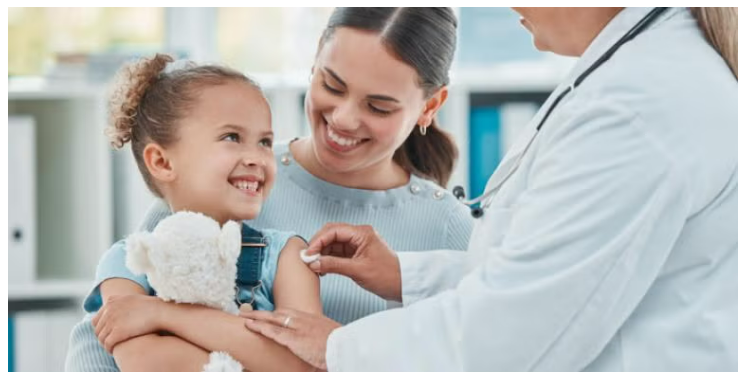 Special Issue of the Pan American Journal of Public Health on Measles and Rubella
This special issue brings together the experiences of countries in the Americas throughout the elimination and post-elimination period of measles, rubella, and congenital rubella syndrome between 2013 and 2024.

Click here or scan the qr code to access all
the articles in this special issue!
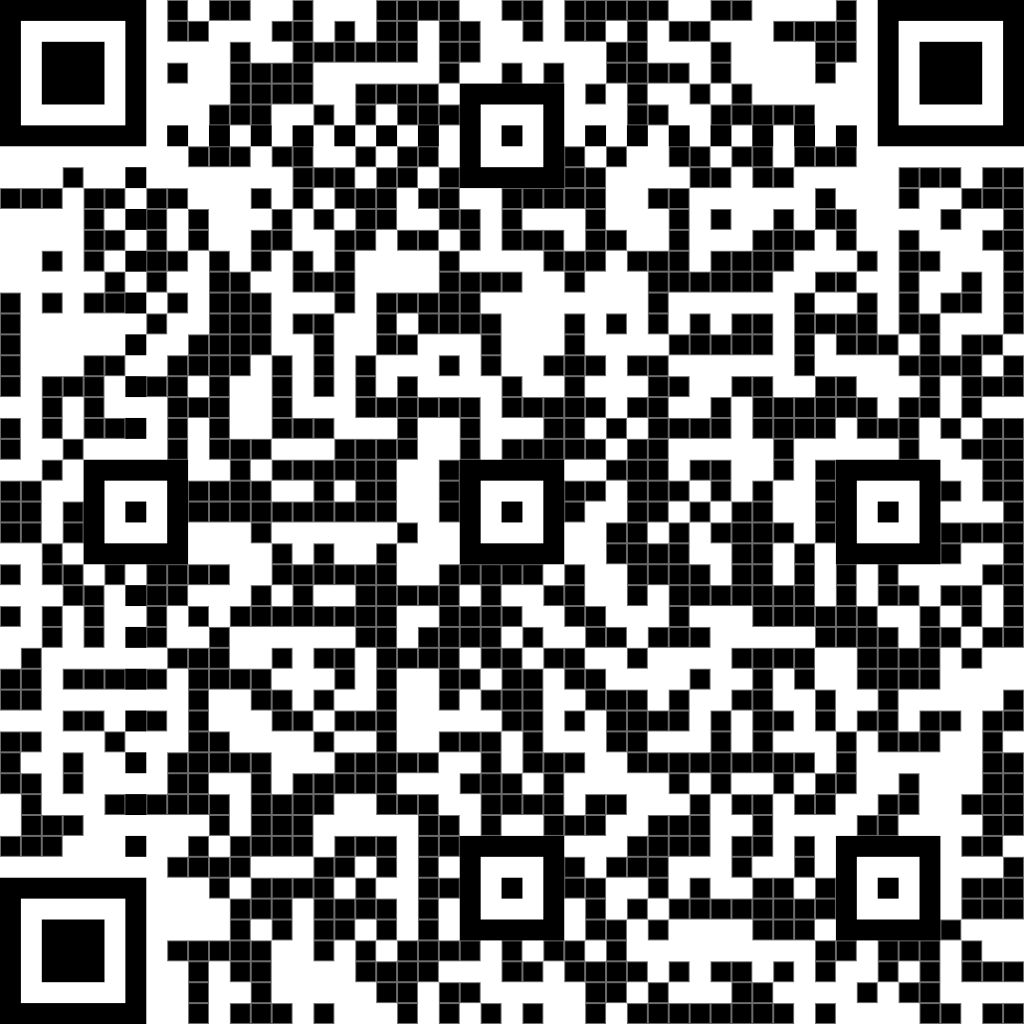